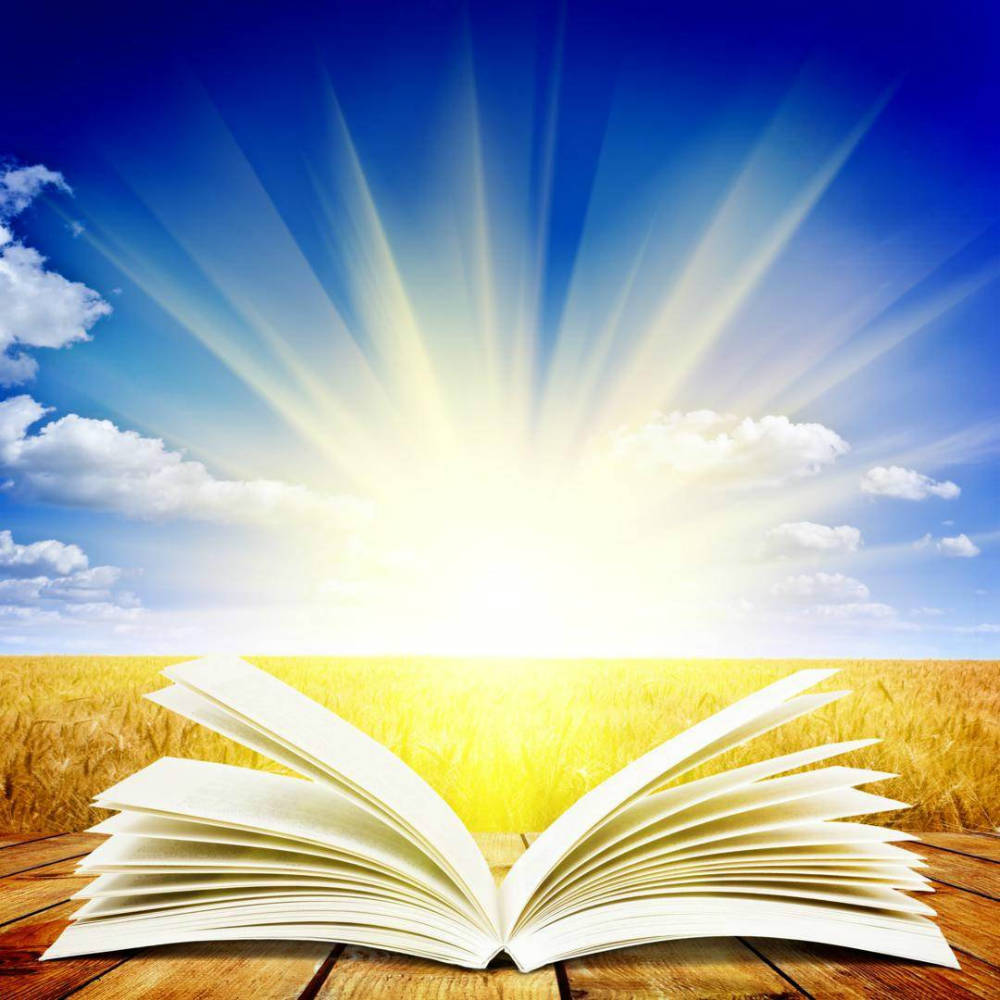 Викторина на тему:«Губернаторы Ярославского края»
Выполнили:
Студентки ЯрПК
Группы №42
Бабицкая Анна и Яковлева Анна
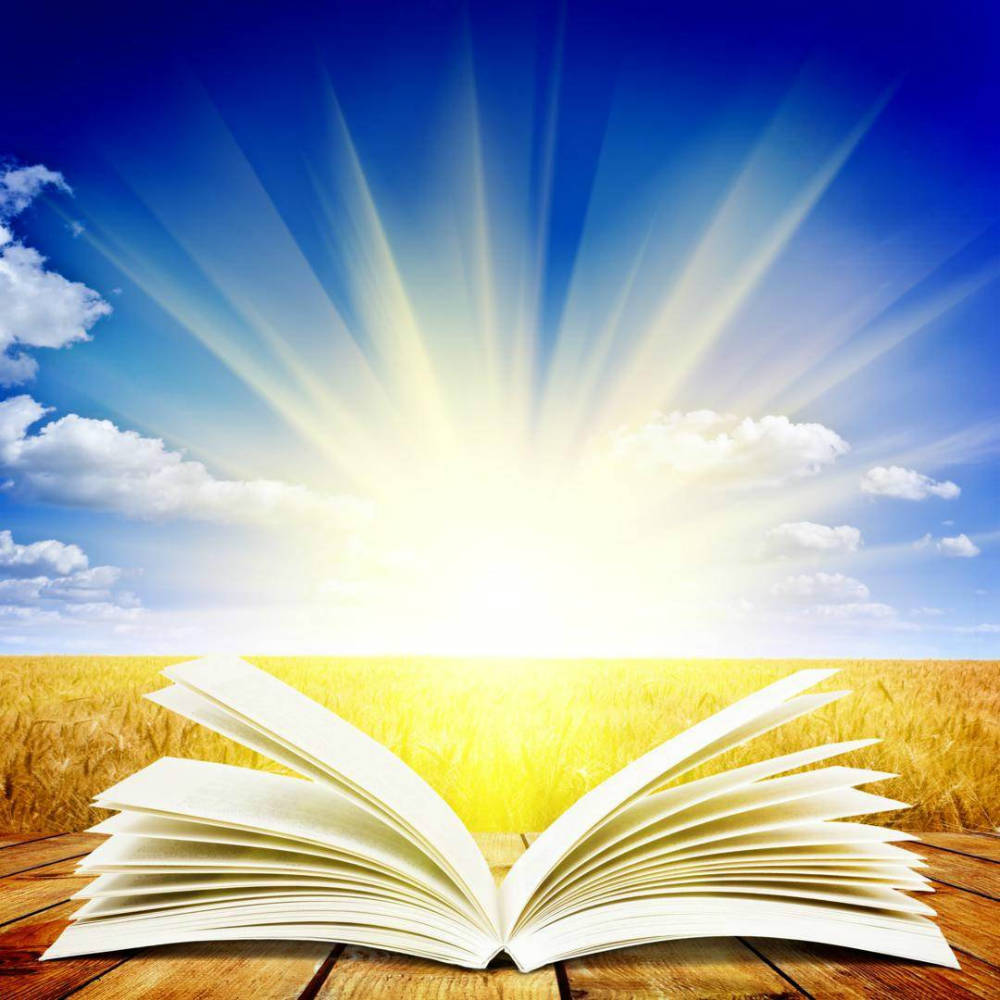 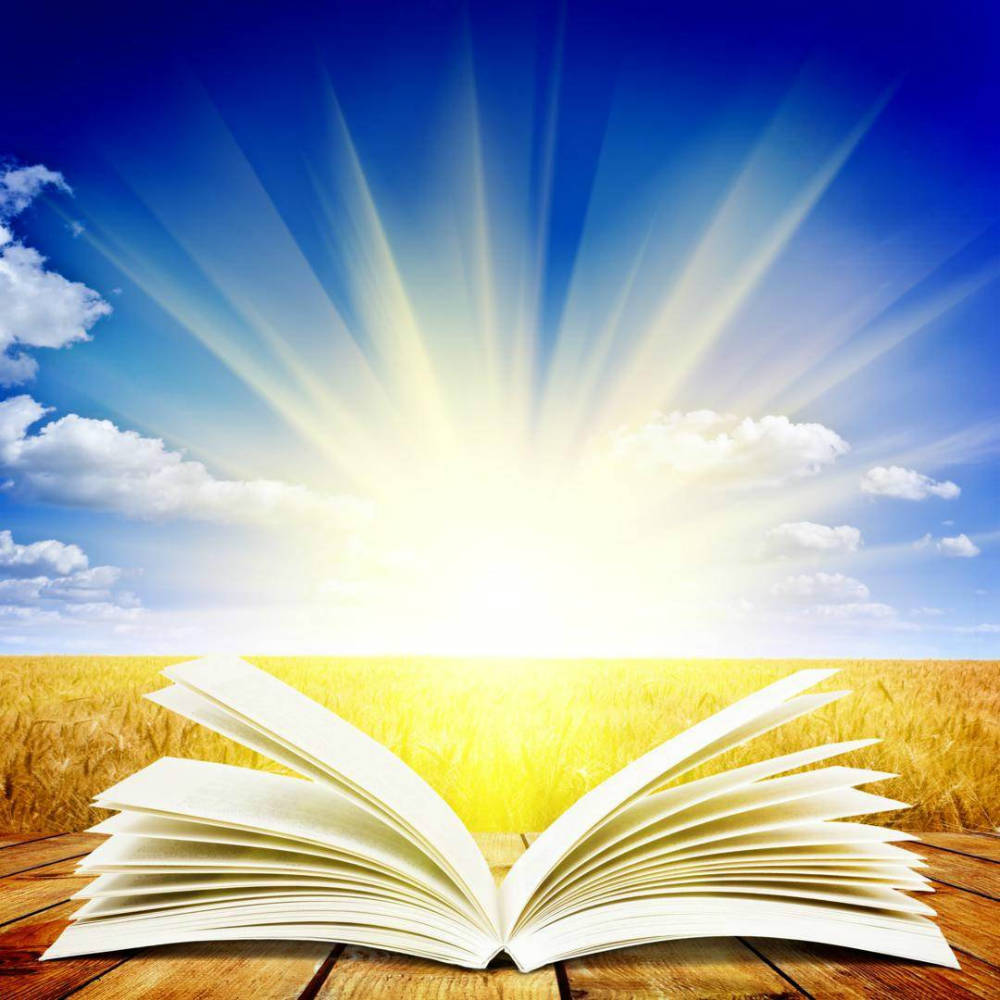 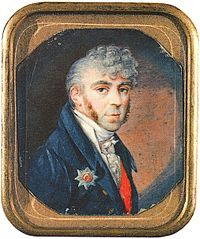 1. Назовите фамилию, имя, отчество Ярославского губернатора.
ОТВЕТ:
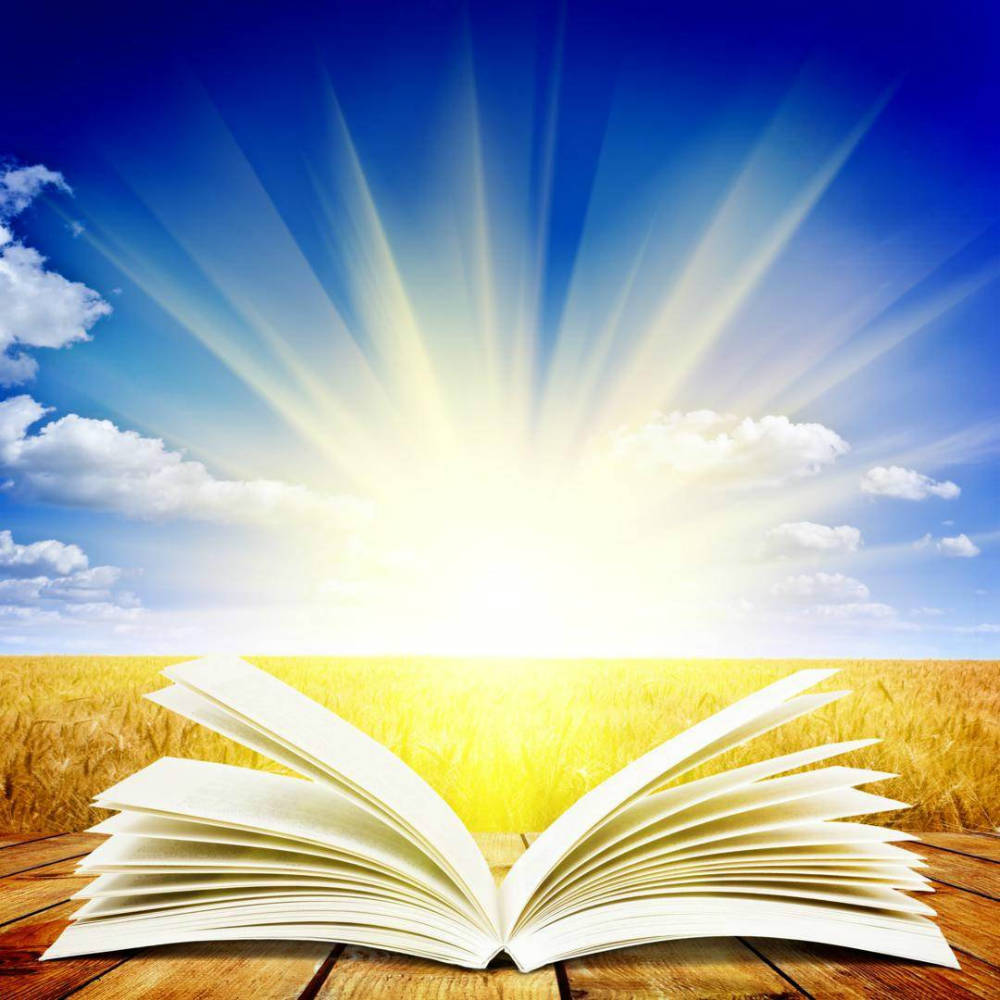 Голицын Михаил Николаевич
Главное меню
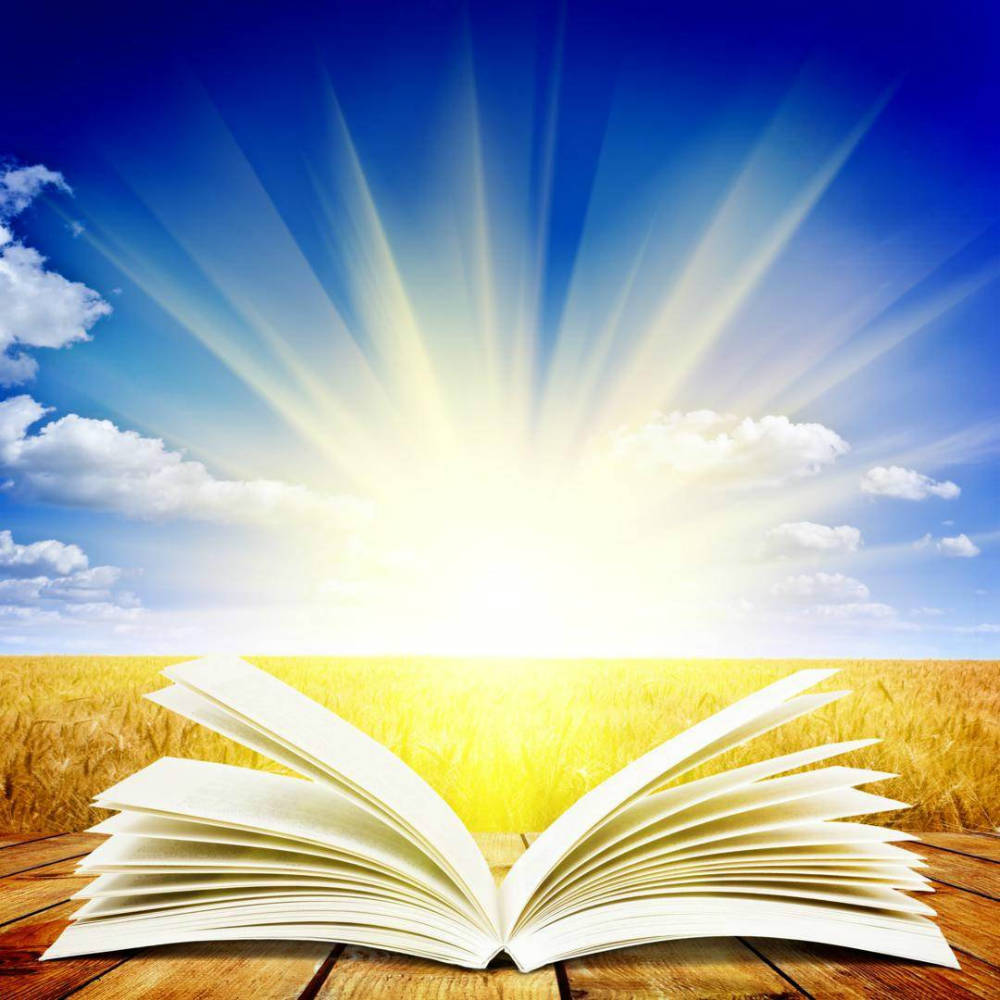 Выберите достоверные годы жизни губернатора?а) 1743 – 1815б) 1757 – 1827в) 1755 - 1830
ОТВЕТ:
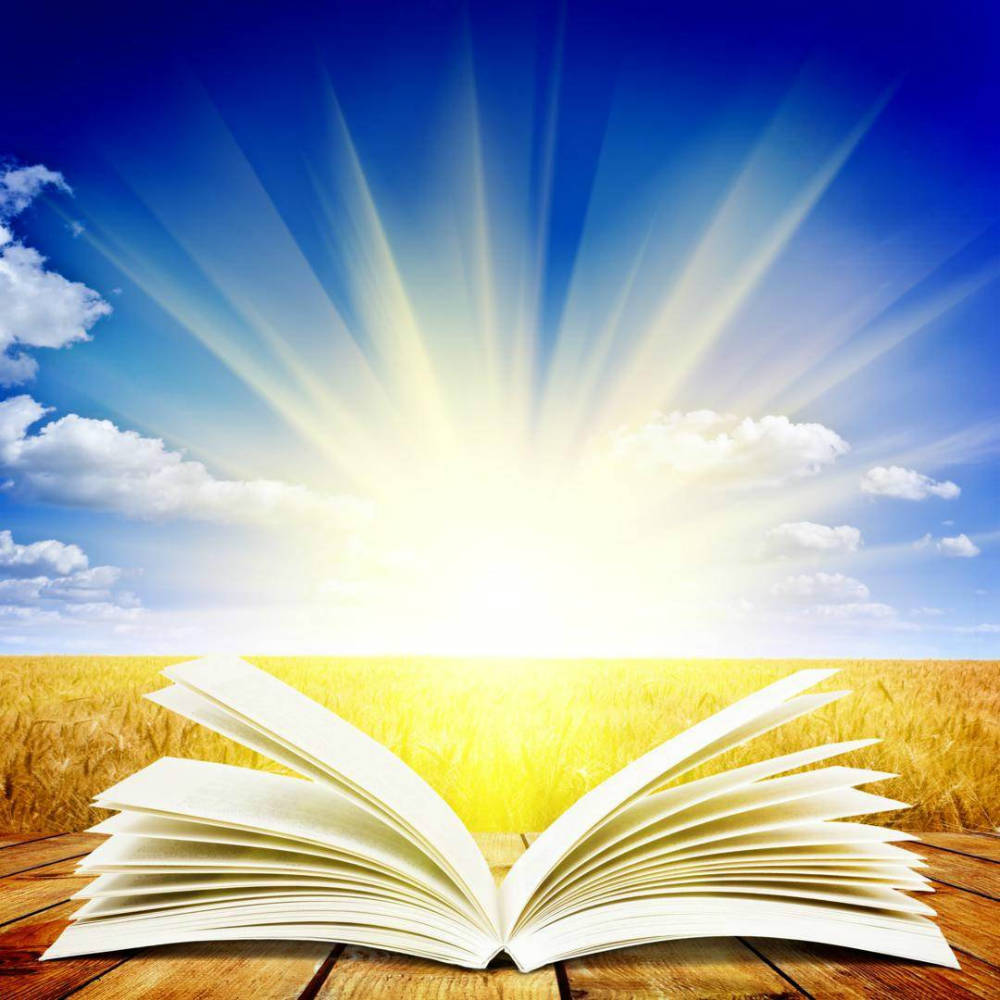 б) 1757 - 1827
Главное меню
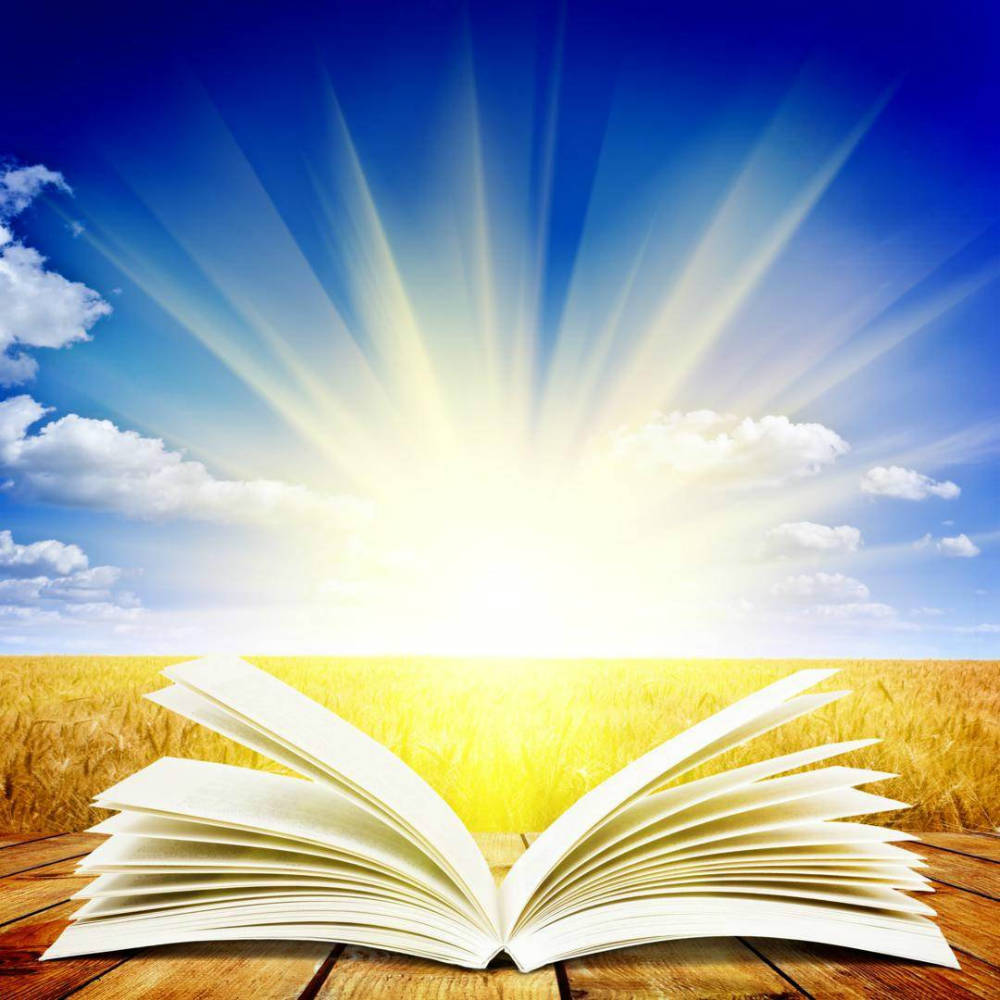 Соедините имена жён Михаила Николаевича с их портретами
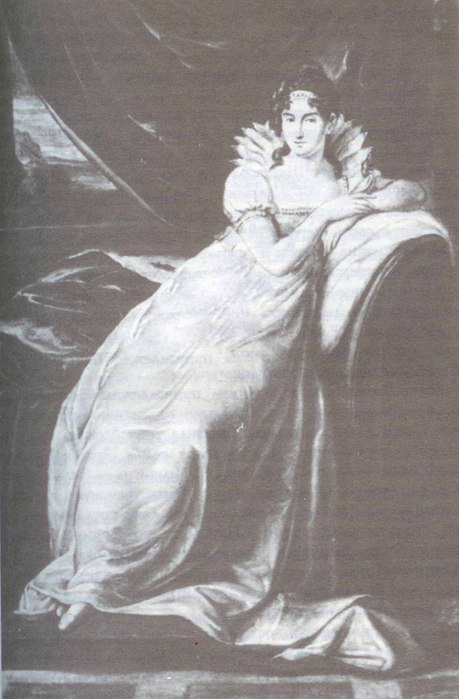 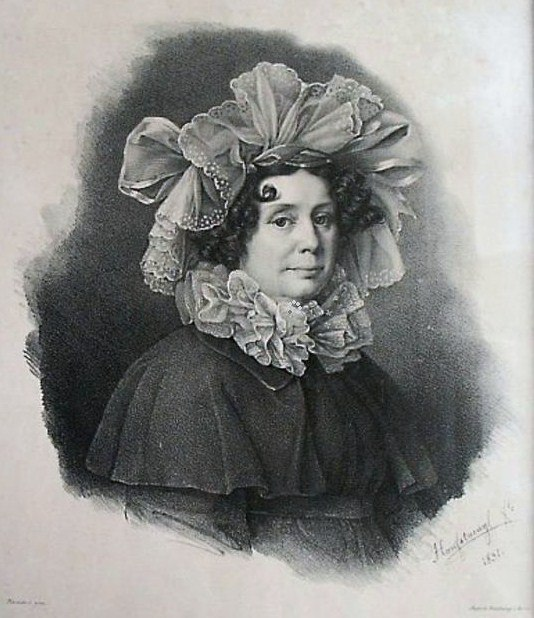 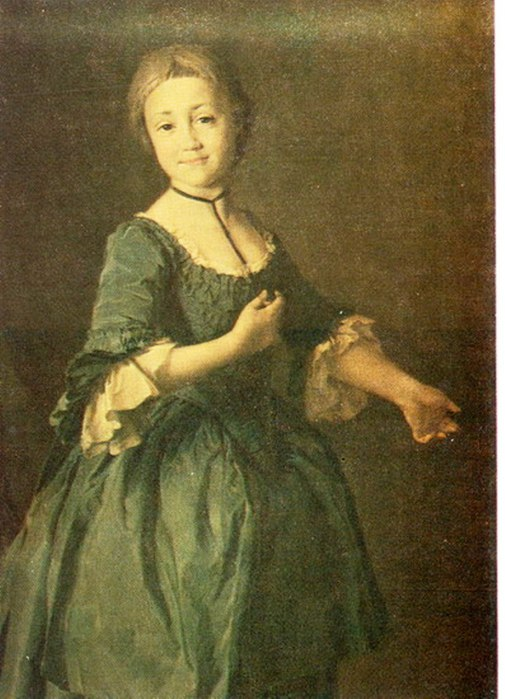 Федосья Степановна Ржевская
Наталья Ивановна Толстая 
Прасковья Петровна Бём
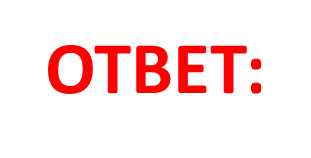 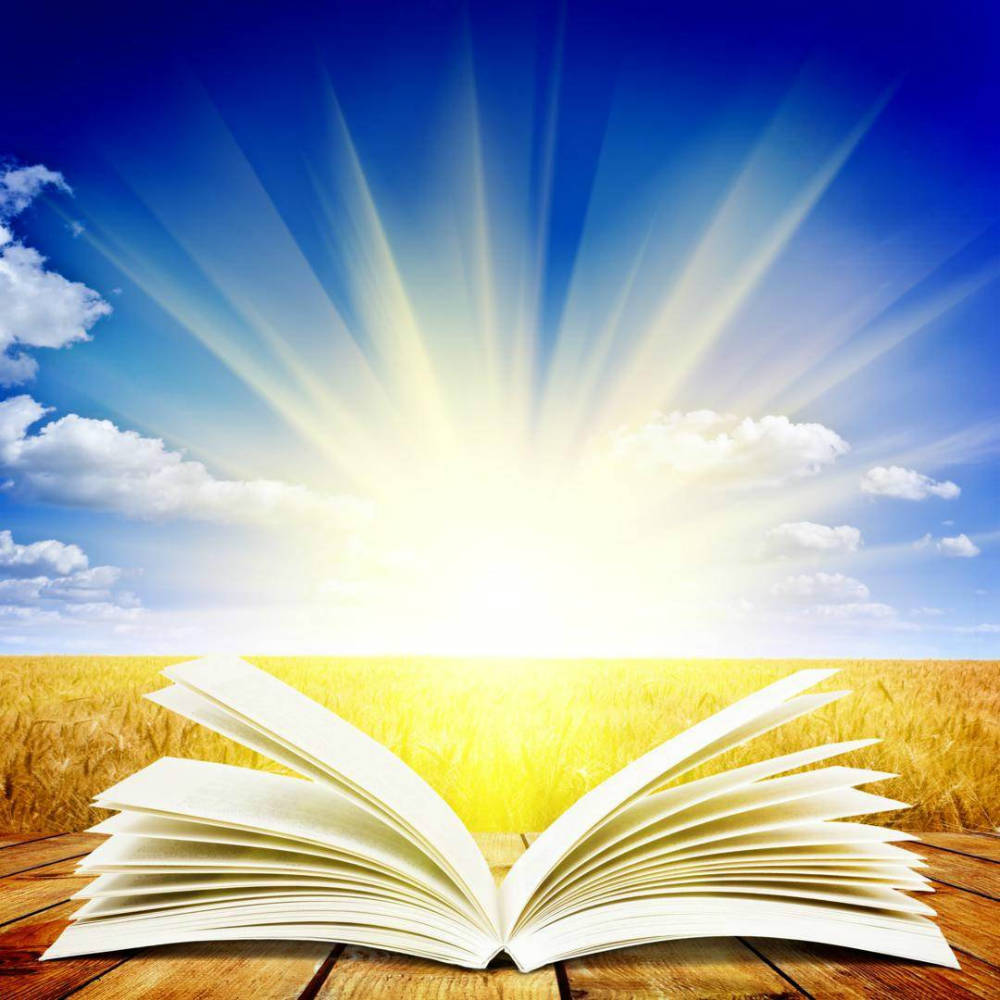 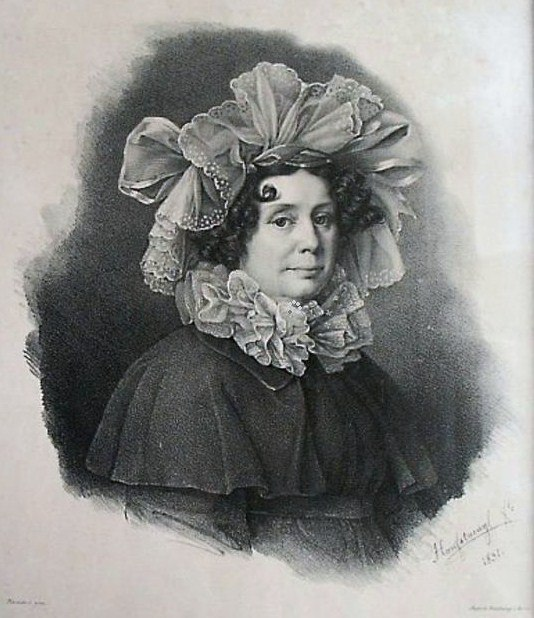 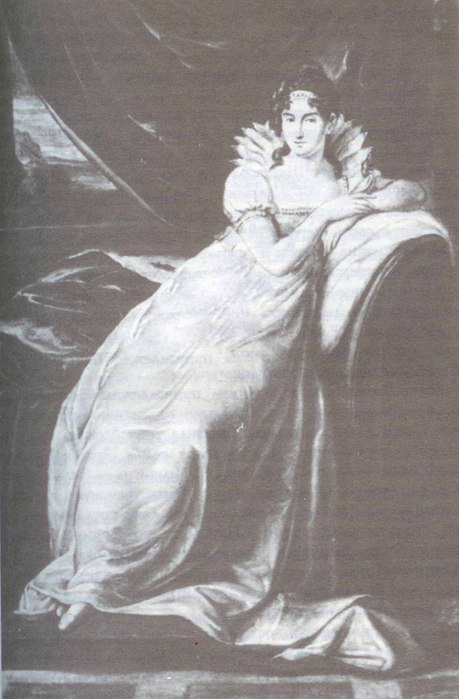 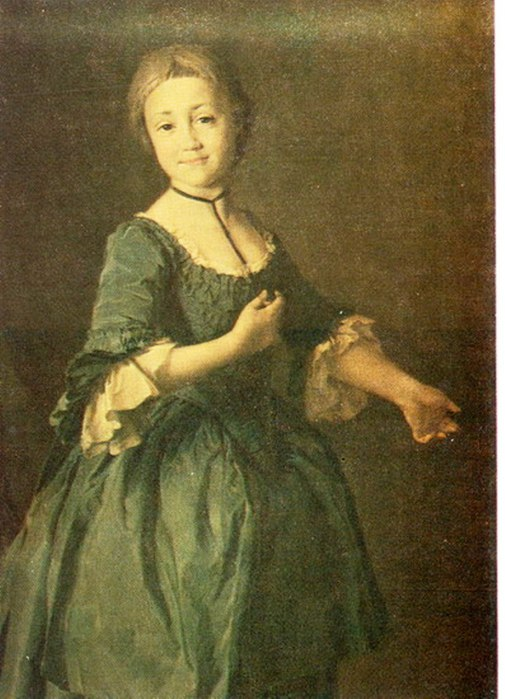 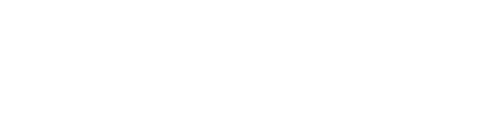 Наталья Ивановна Толстая
Прасковья Петровна Бём
Федосья Степановна Ржевская
Главное меню
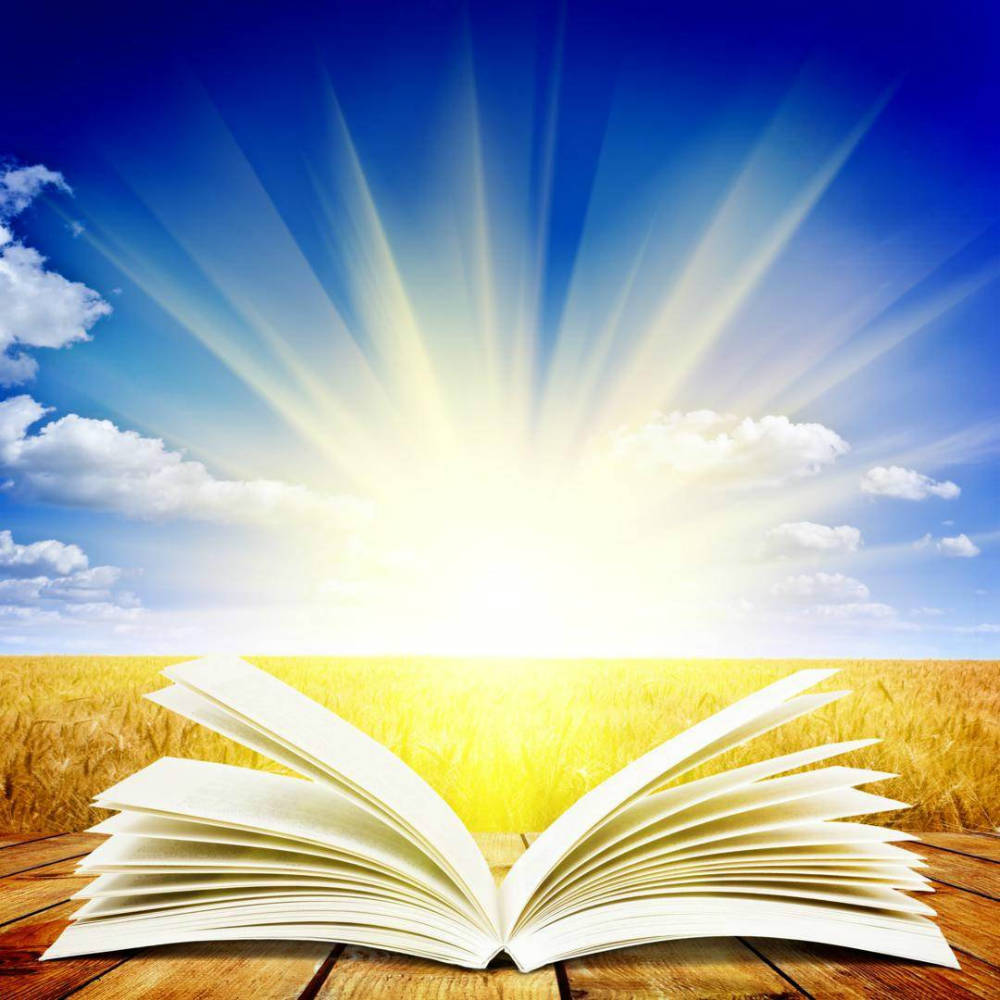 Разгадайте ребус и ответьте на вопрос: «Какое село принадлежало Голицыну?»
,,
1,А,2,3,4
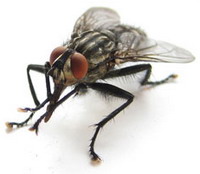 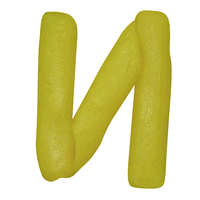 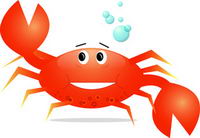 ОТВЕТ:
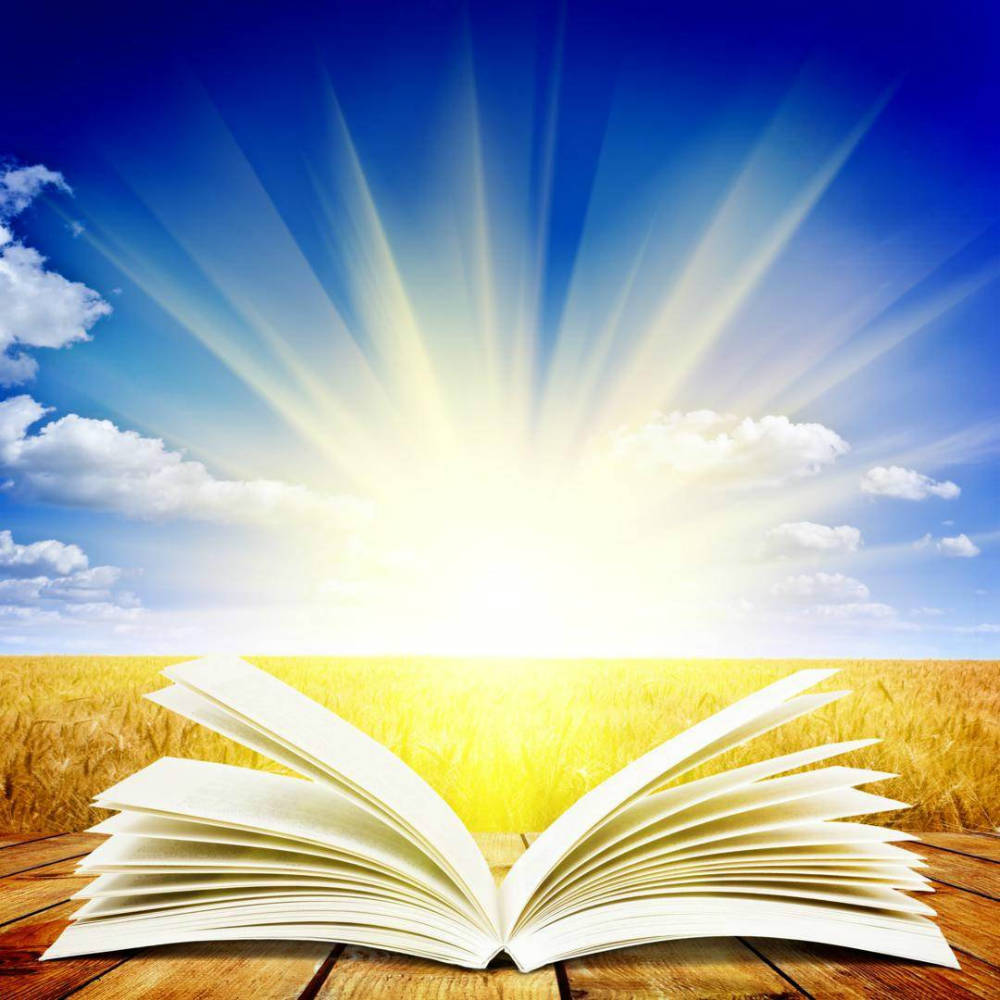 КАРАБИХА
Главное меню
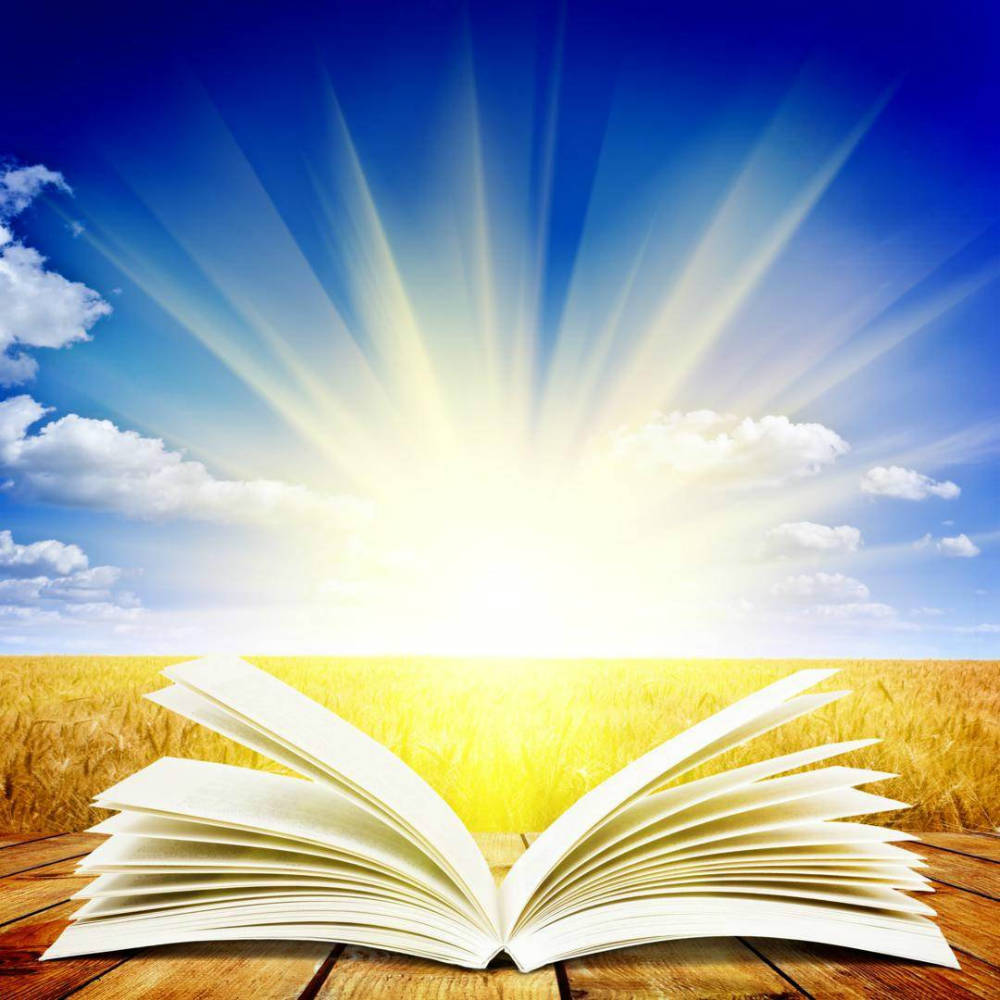 Разгадайте кроссворд
2
ВОПРОСЫ:
1) Как звали мать Михаила Николаевича?2) Что получил за время своей службы М.Н Голицын? 3) Какое из общероссийских событий оказало особое значение на Ярославский край в период губернаторства Голицына?
1
3
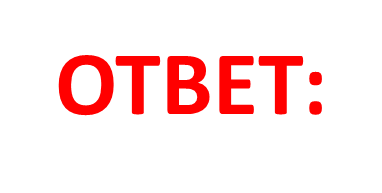 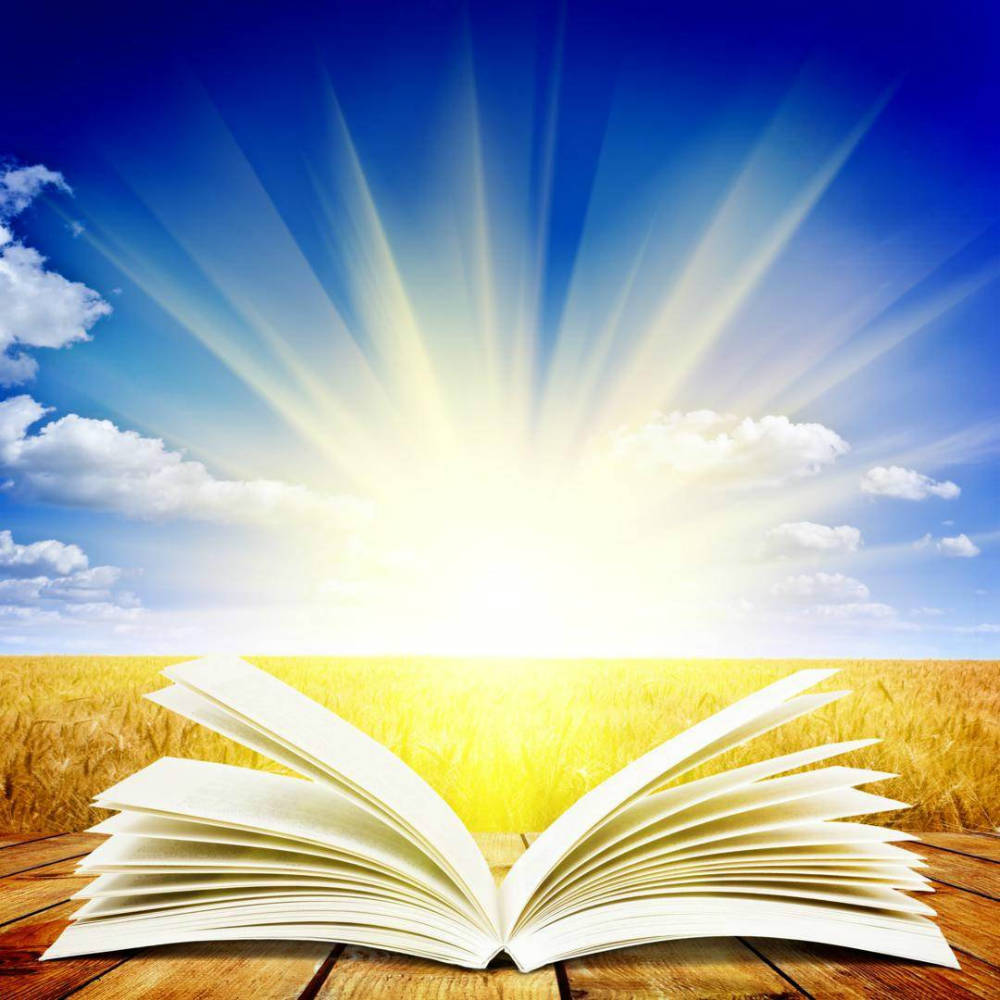 1.Екатерина2.Ордена3.Война
Главное меню
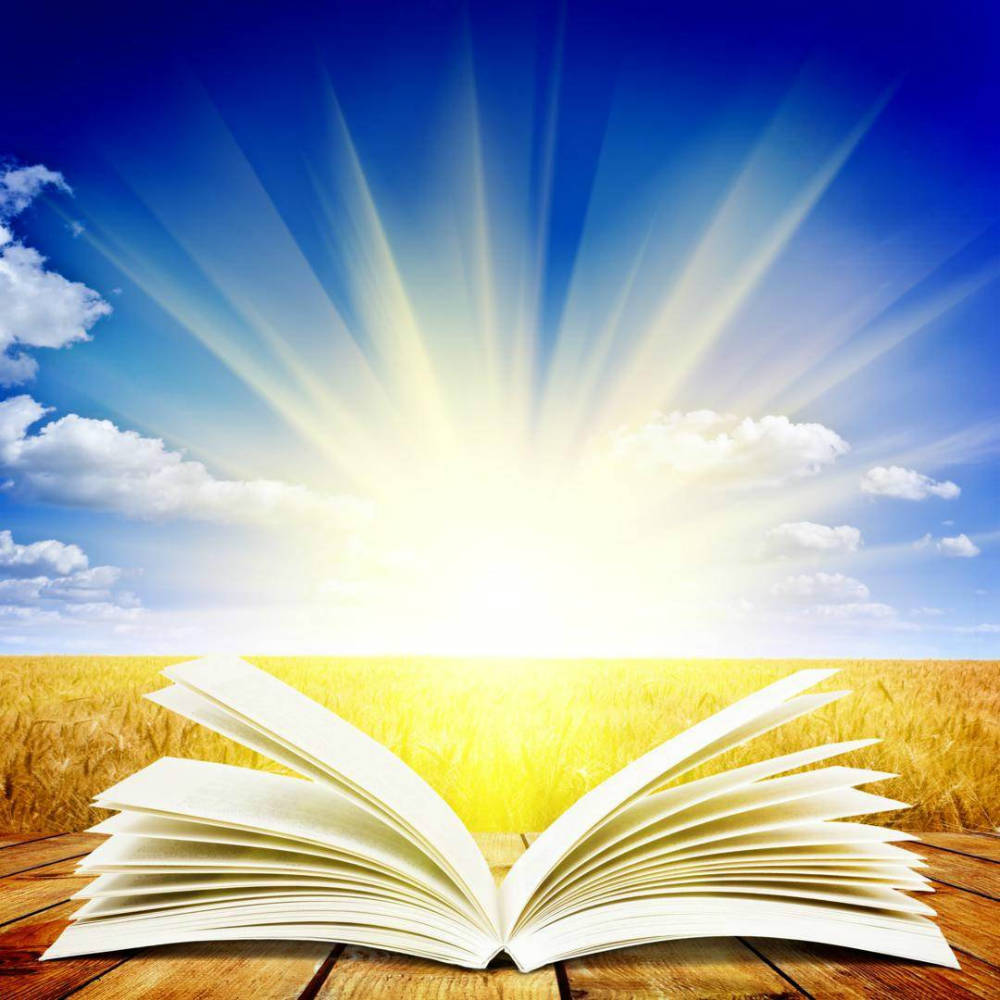 Вставьте в предложение пропущенные слова:
Михаил Голицын с ____ лет обучался в ________ корпусе, который являлся средним привилегированным закрытым военно - учебным заведением для детей ______ аристократии.
ОТВЕТ:
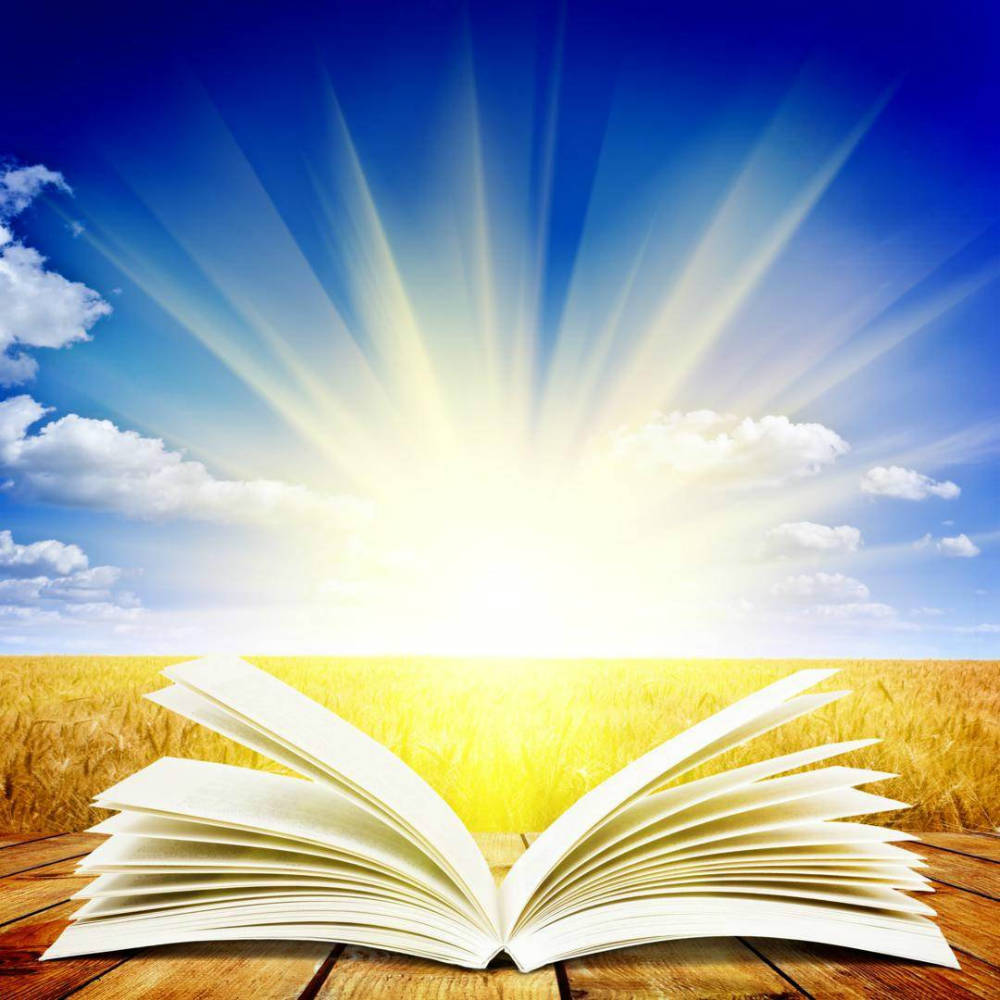 Михаил Голицын с 10 лет обучался в Пажеском корпусе, который являлся средним привилегированным закрытым военно - учебным заведением для детей дворянской аристократии.
Главное меню
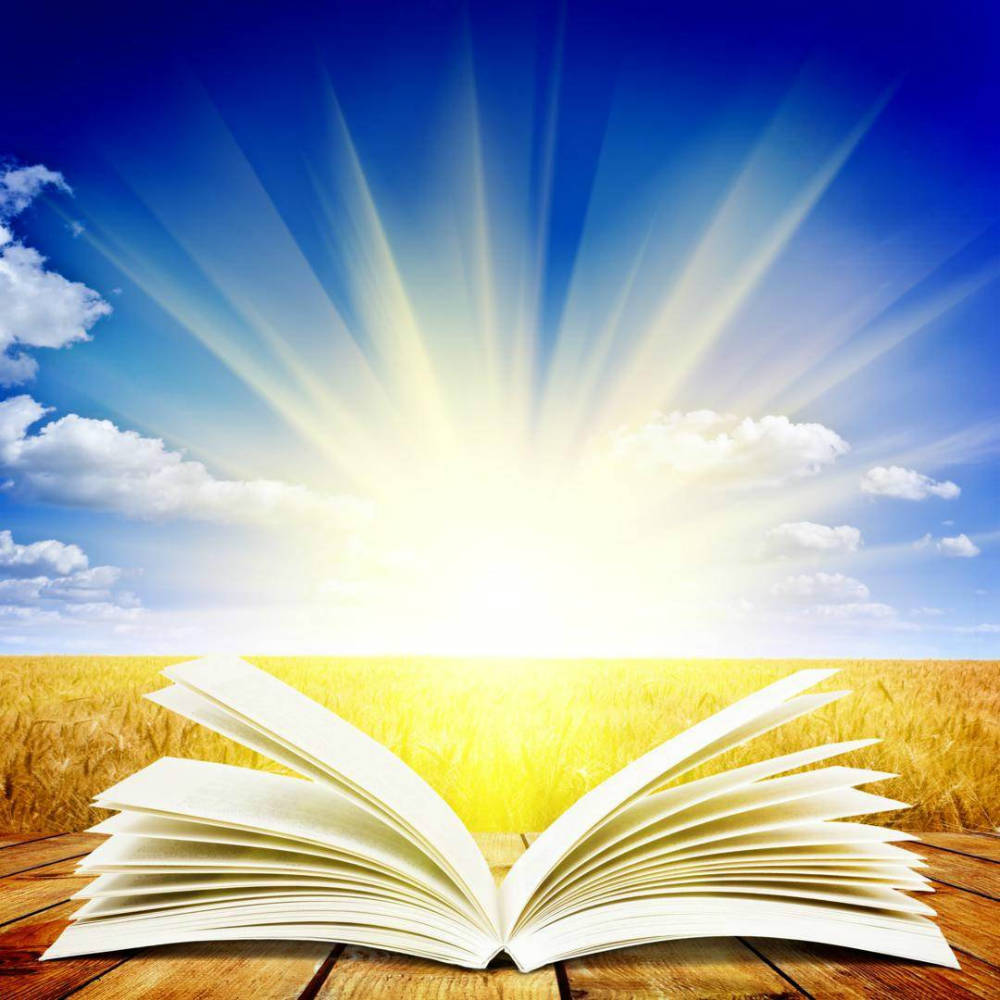 По описанию или достижению детей Михаила Голицына, определить о каком именно ребёнке Голицына идёт речь. Назовите его имя.
Камергер, действительный статский советник, почтдиректор в Царстве Польском
Фрейлина, с 1827 года замужем за графом Львом Григорьевичем Салтыковым
3. Корнет лейб-гвардии гусарского полка, затем камергер, действительный статский советник.4. Декабрист, сослан в Сибирь, затем отправлен рядовым на Кавказ                                          ОТВЕТ:
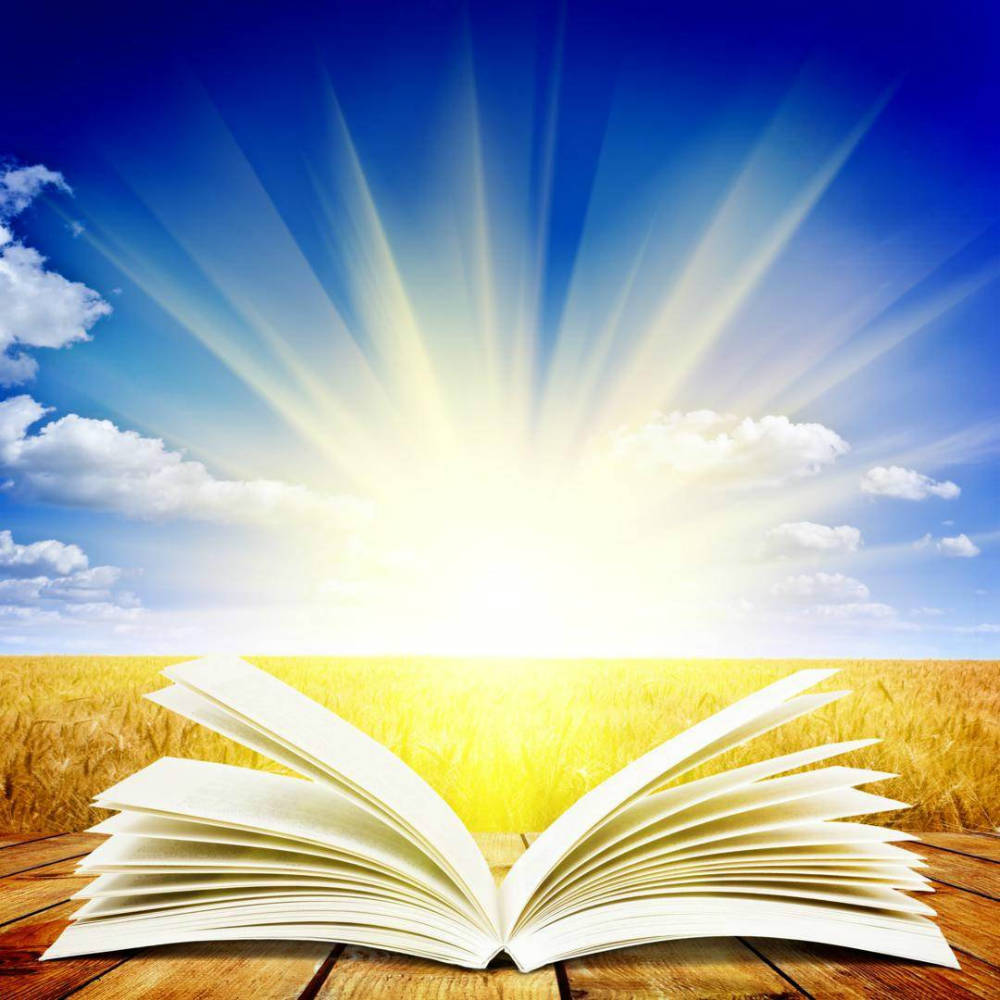 Камергер, действительный статский советник, почтдиректор в Царстве Польском – Сын Александр
2. Фрейлина, с 1827 года замужем за графом Львом Григорьевичем Салтыковым – Дочь Екатерина
3. Корнет лейб-гвардии гусарского полка, затем камергер, действительный статский советник - Сын Леонид 4. Декабрист, сослан в Сибирь, затем отправлен рядовым на Кавказ - Сын Валерьян
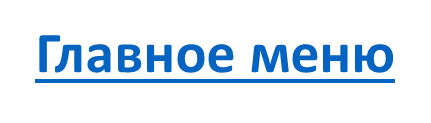 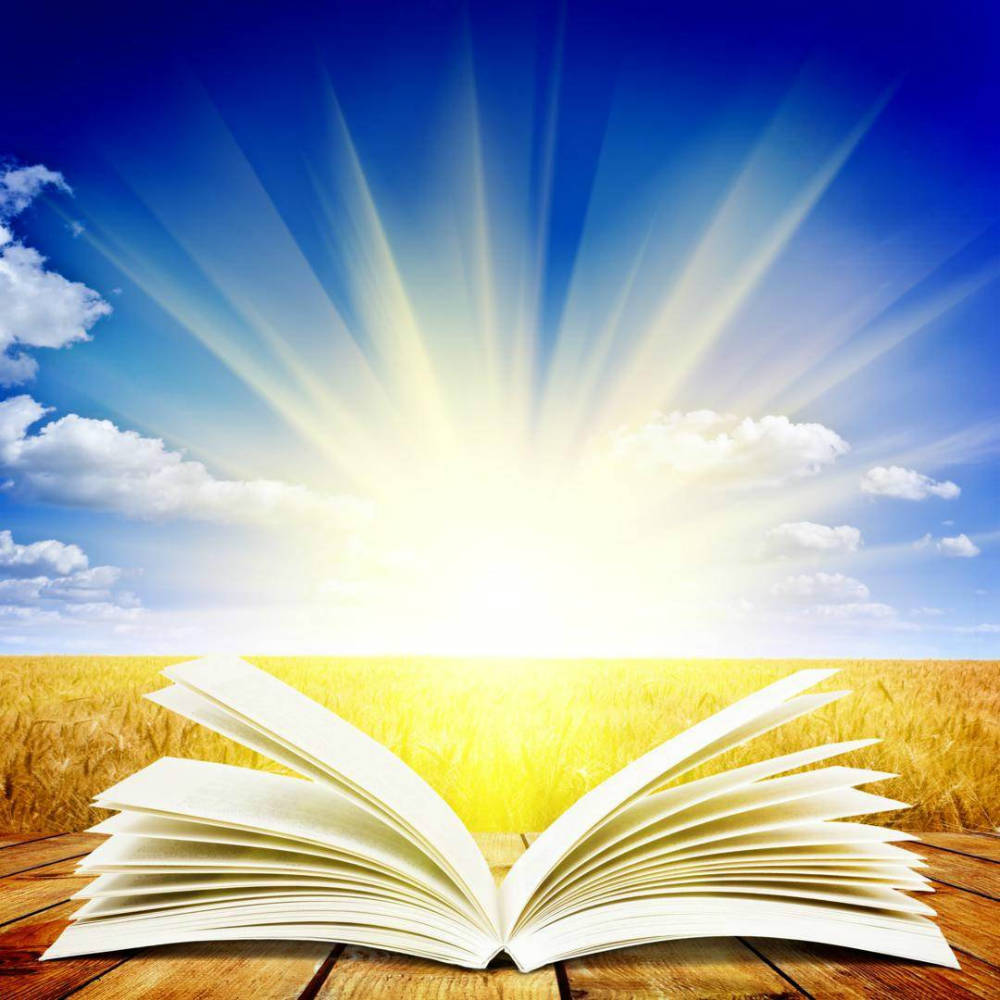 Что Михаил Николаевич Голицын возглавил во время Отечественной войны 1812 года?
ОТВЕТ:
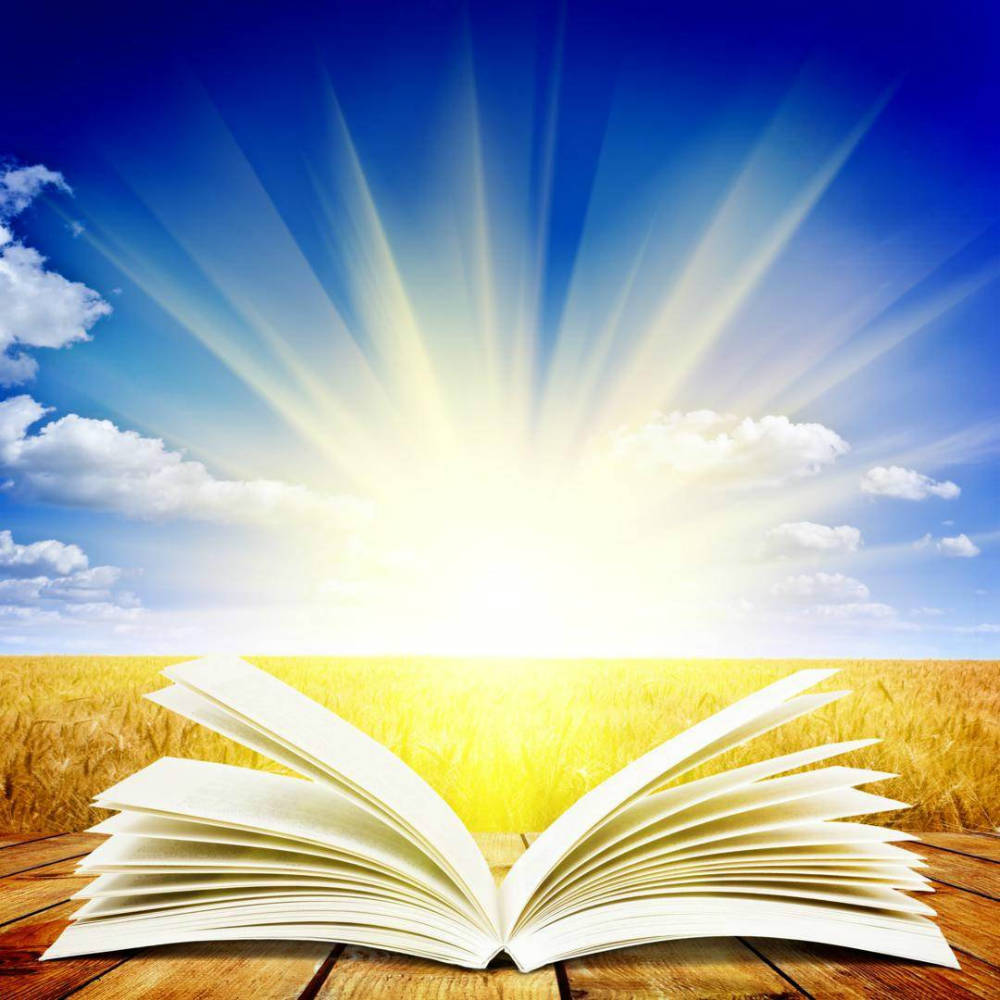 Комитет Ярославской военной силы
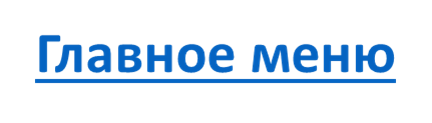 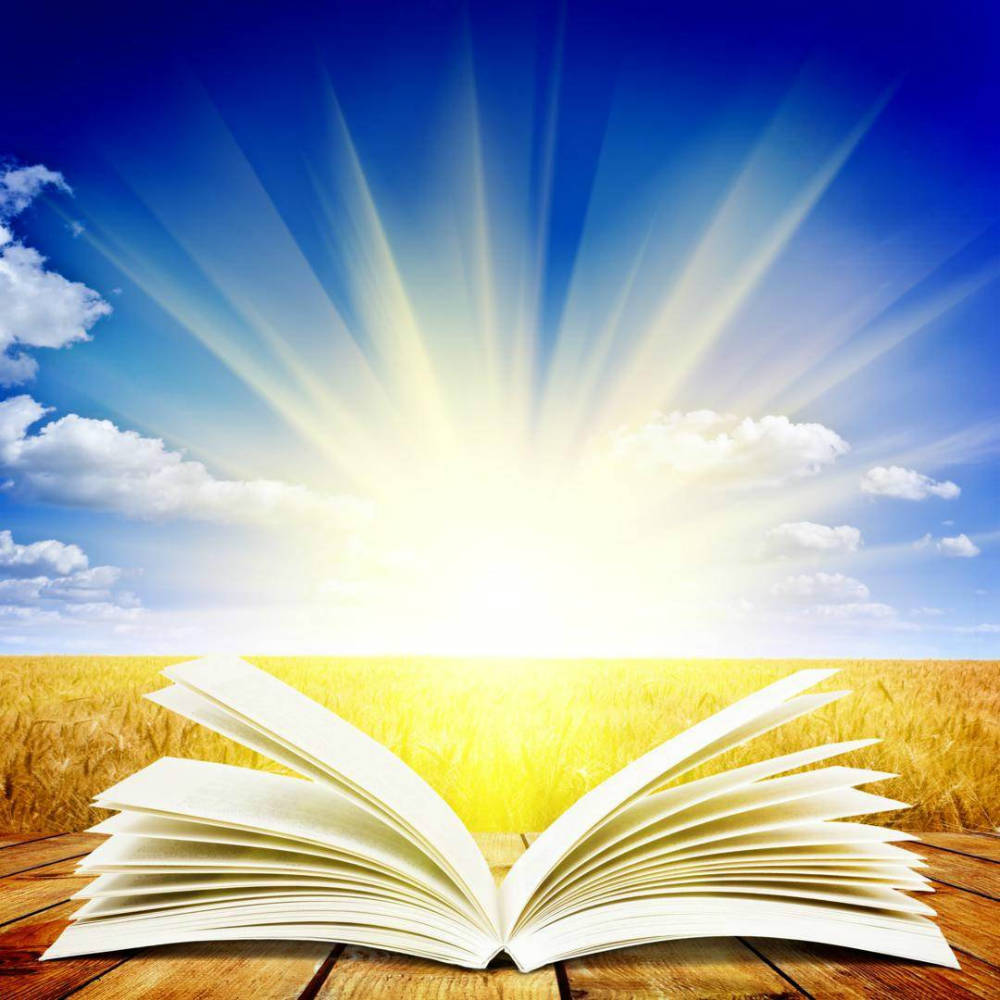 Составьте портретную характеристику губернатора по образцу:
Фигура – (симметричная фигура по всей длине, широкая фигура по всей длине, узкая талия, широкие плечи круглая и полноватая фигура очень худощавая фигура) 2. Лицо – (радостное, улыбающееся, безжизненное, оканемелое, серьёзное3. Глаза – (цвет) 4. Волосы – (цвет)
5. Руки – (огромные ладоши, огромные руки)6. Одежда – (указать одежду с любого портрета)
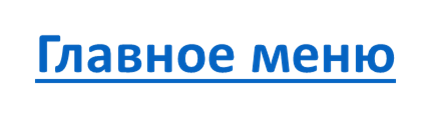